European day for 
victims of crime



22 February 2015
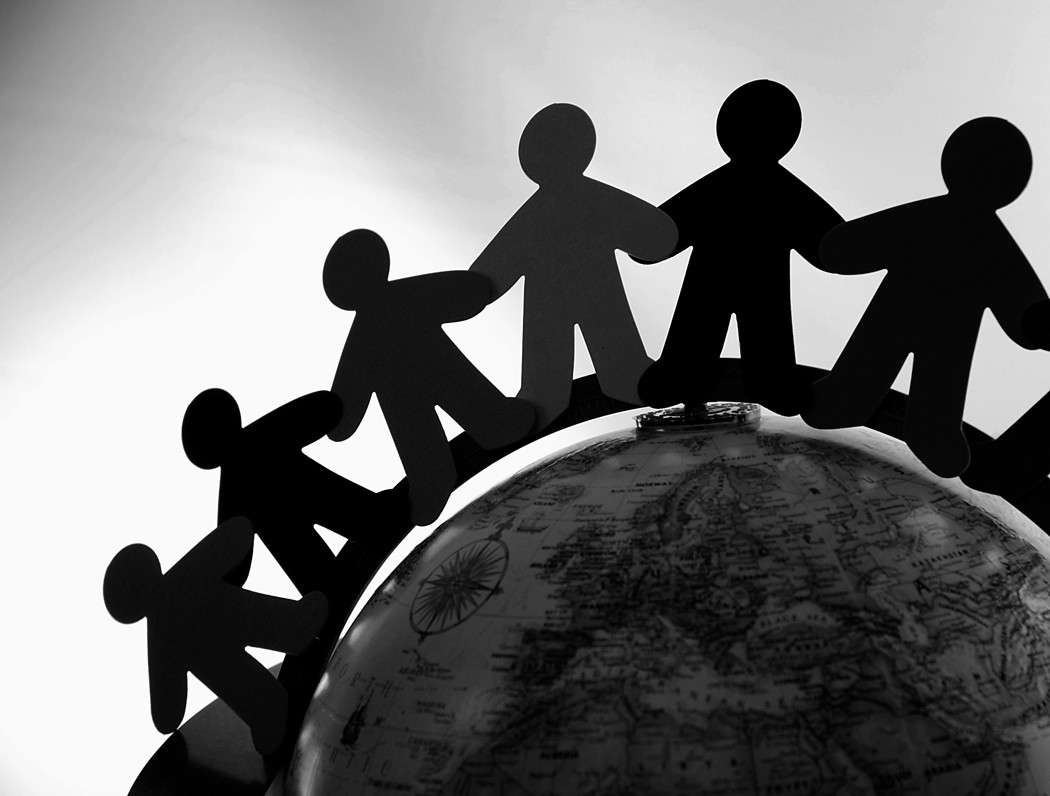